Bangladesh Army University of Engineering & Technology
Department of Electrical and Electronic Engineering
Final Defense of IDP-I/II
Title of Project
Presented By
(ID:XXXXXXXXXXXXXXXXX)
(ID: XXXXXXXXXXXXXXXXX)
(ID:XXXXXXXXXXXXXXXXX)
Supervised By
   Mr. X, 
   Designation
Venue : Simulation Lab (Room No : 512P)
Date: 4th June, 2024
Outline
Introduction/Background
1
EEE 3100: Title of the Presentation
Review & Problem Statement
2
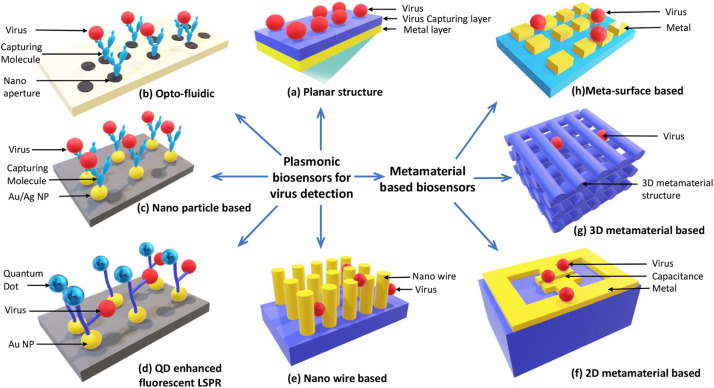 Objectives
3
Budget
Methodology
4
Conclusion
Project Design & Development
5
Noble Features of This Project
6
Milestone and Gantt Chart
7
8
9
5/30/2024
Introduction
Give short introduction about your project.
 Use font 32 or greater so that audience can easily read the text of your slide from far distance.
Use same type font Like Times New Roman/ Arial for whole slide.
5/30/2024
Review of Existing Project
Write about the existing project related to your project.
Give proper citation of image/text that you have reviewed
Compare their features/nobility
5/30/2024
Problem Statement
.
Write about the problem that you want to solve in your IDP project which has not been solved properly in existing project.
5/30/2024
Objectives
.
Write clear and concise objective(s) of your project.
5/30/2024
Methodology
.
In this section you can write description with proper model no of  the modern/ tools/software/modules that you have used for project. 
Explain different methods to develop the project
5/30/2024
Project Design & Development
.
Give the hardware constructed model/simulation diagram
Explain process with flow chart/ bullet points
Give figure no and title properly
5/30/2024
Noble Features of this Project
.
Write the key findings of your IDP project
If you give any data give it in tabular form
5/30/2024
Milestone & Gantt Chart
.
Give your project milestone and Gantt Chart in Tabular form
5/30/2024
Budget
.
5/30/2024
Conclusion
.
5/30/2024
References
.
5/30/2024
Thank you